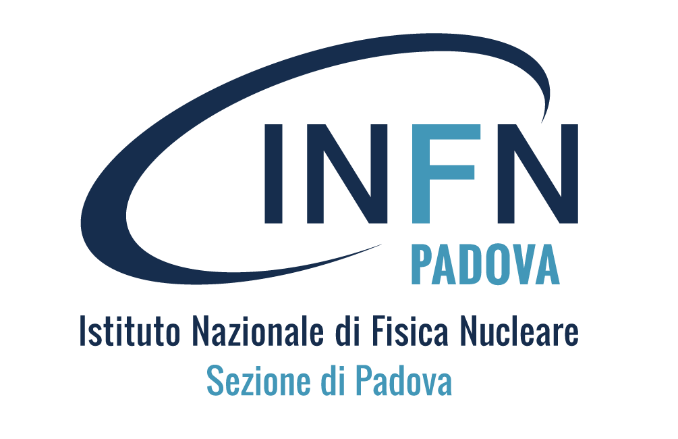 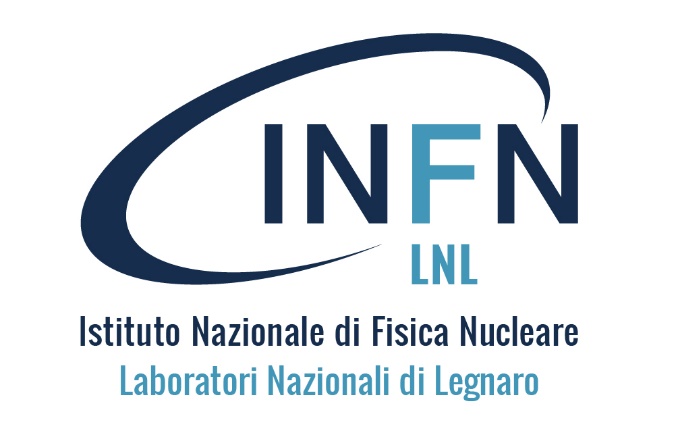 FEROCE
Front-End Rdma Over Converged Ethernet
Area di ricerca: Rivelatori, Elettronica, Calcolo
Responsabile nazionale: Andrea Triossi (Unipd – INFN Padova) 
Unita partecipanti: INFN sezione di Padova
                                   Laboratori Nazionali di Legnaro
27 Giugno 2024 – Preventivi 2024
Objectives
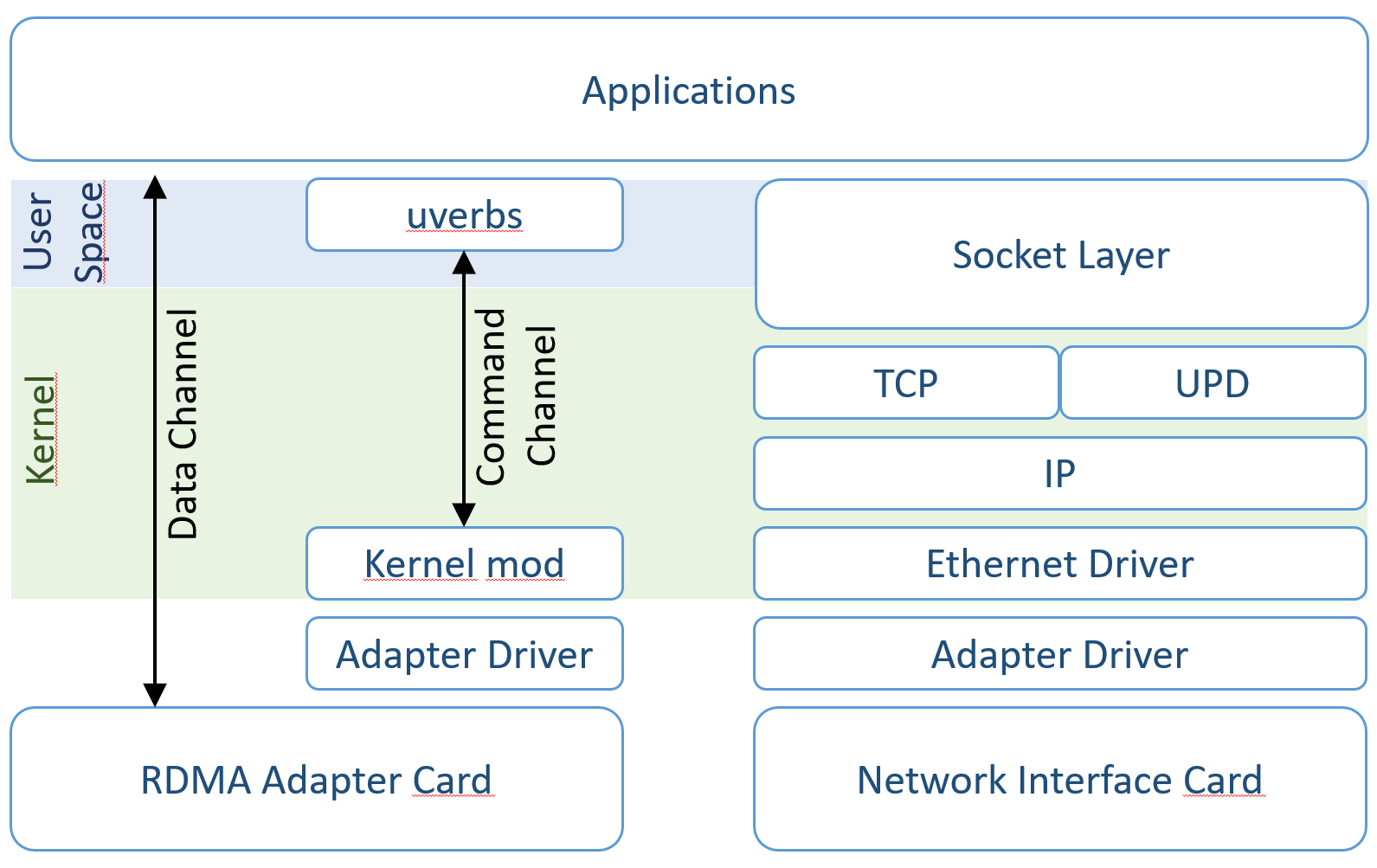 Processing power is important as an efficient data movement
In a DAQ system a large fraction of CPU is engaged in networking
Data manipulation (several copies)
Latency increase and throughput reduction
Zero-copy is obtained by adding RDMA layer to the network stack
FEROCE wants to move the adoption of the network protocol to the data producer
Front-end initiates the RDMA transfer
No point-to-point connection between front-end and back-end
Dynamical switching routing according to node availability
2
Methodology
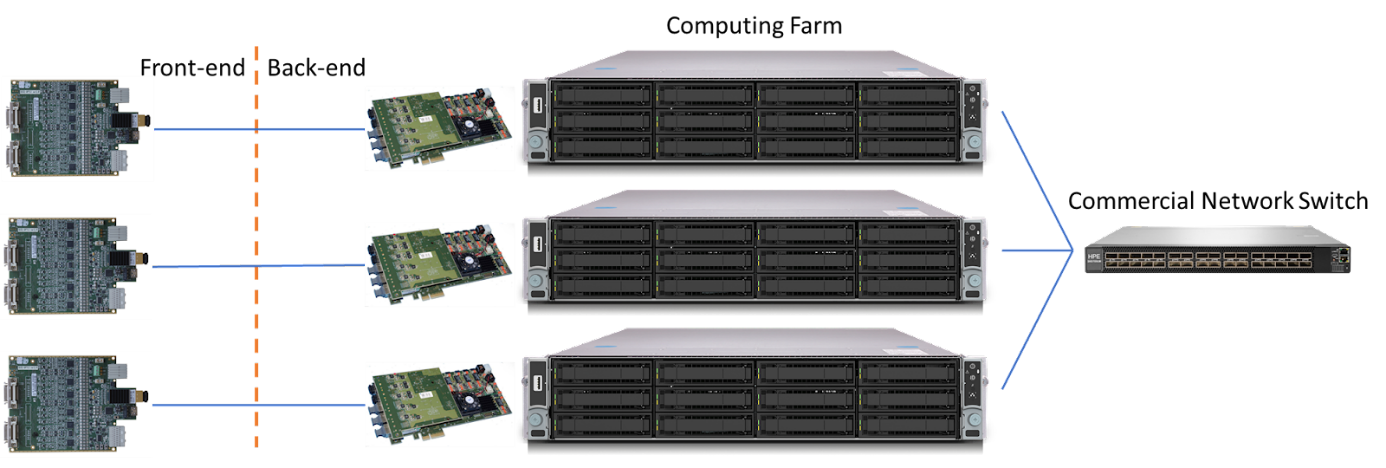 Several network stacks implementing RDMA
InfiniBand, RoCE, iWARP…
RoCE (RDMA over Converged Ethernet)
Based on Ethernet networks
Industry-standard
Multi-vendor ecosystem
RoCE v2 packet switching                     (layer 2 and 3)
FPGA are already used for implementing network stacks
Data center
ATLAS
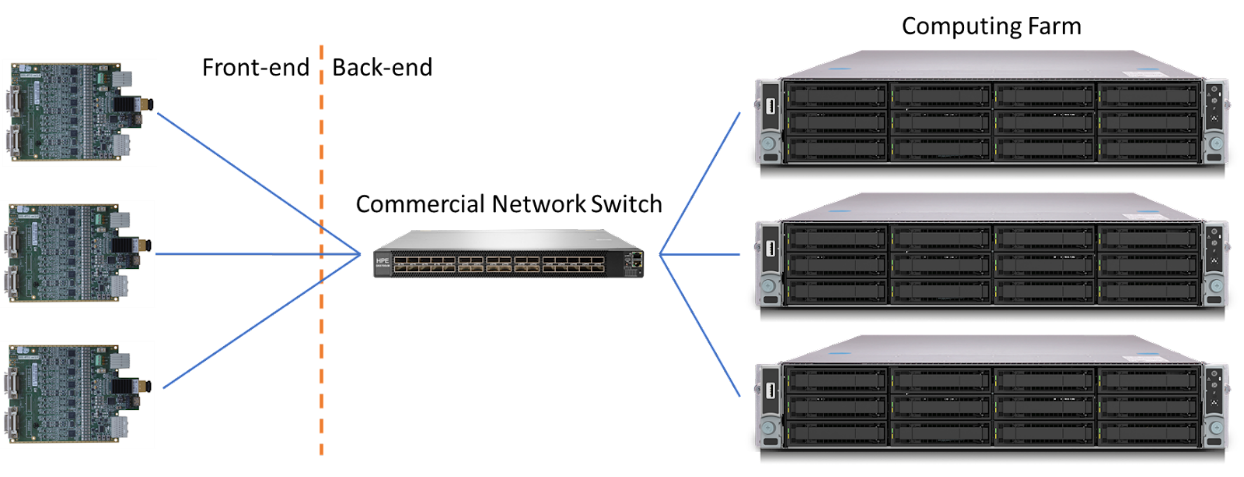 3
Study of the exiting libraries
Open-source libraries 
ETH Zurich Network Stack
Entirely written in HLS
10/100 Gbps via Xilinx 10G and 100G MAC IPs
xDMA, DDR4 memory and recently HBM support
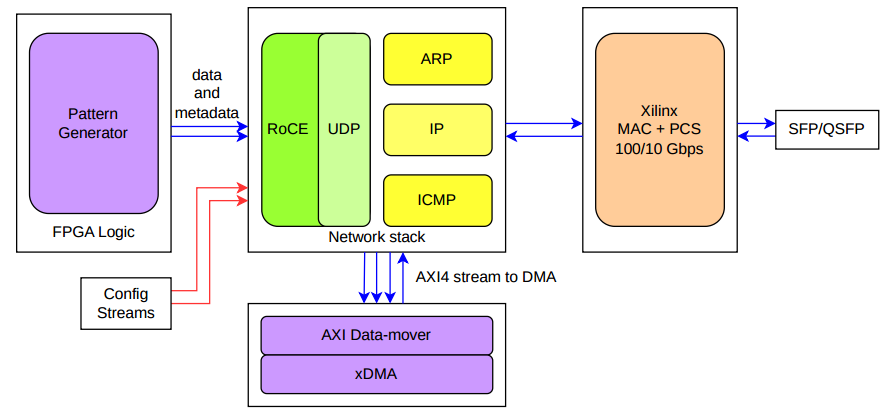 This module writes/reads data to/from the Host machine’s memory through the xDMA
An AXI data-mover is used to translate the AXI4 stream into AXI memory mapped (and viceversa)
Queue Pair’s information is exchanged using AXI stream ports
A debug port is present to send data directly from the FPGA logic TX DATA port
4
Example RDMA WRITE from FPGA
Generate the Queue Pair parameter from the receiver side and allocate memory
Remote QP number
Remote Virtual Address
Registration key (to access the memory)
Remote Packet Sequence Number (PSN) needed to check stream’s structure
Send such parameter to FPGA on a sideband channel (e.g. ipbus/TCP-IP)
Pack the parameters in the configuration AXI streams ports
Stream data through the data AXI stream port
Notify somehow the receiver that the transfer is completed (Immediate message/sideband)
Dump the buffer
5
Testing of UDP, TCP and RoCE V2
Dynamic VCS simulation
TUN/TAP
DPI-C (Direct Programming Interface) 					                    used to link C functions with RTL 						         simulation
Modifications in MAC and in DDR 				                       interface
RDMA WRITE tested successfully with a                                                                                 10G MAC
RoCE firmware simulator sends data to                                                                              Soft-RoCE end-point
Results presented at two international conferences TIPP and TWEPP
Proceeding here
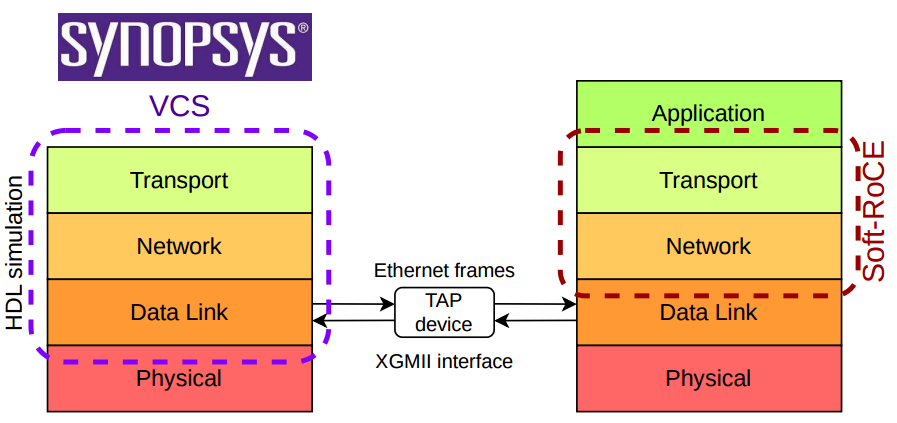 6
Hardware implementation
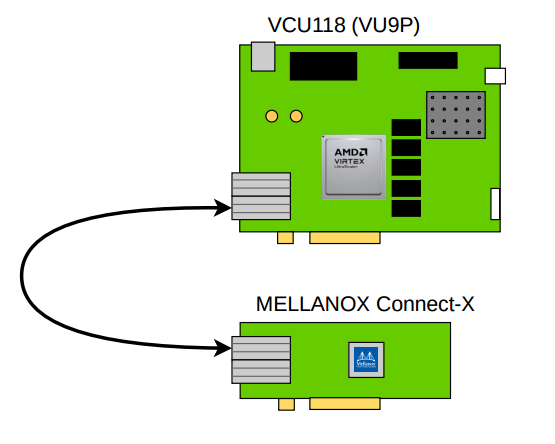 UDP and TCP stacks deployment on VCU118
Good bandwidth results for TCP (> 60Gbps with two connections)
Hard to close the timing (even in HLS doesn’t close)
Porting to Vivado 22.2 was needed (intelligent runs)
RoCE v2 stacks deployment on VCU118
Several issues were found before successfully transmit data (also present in simulation)
New CRC32 module developed (RTL, not HLS)                                      see backup slides for details
Occupancy:
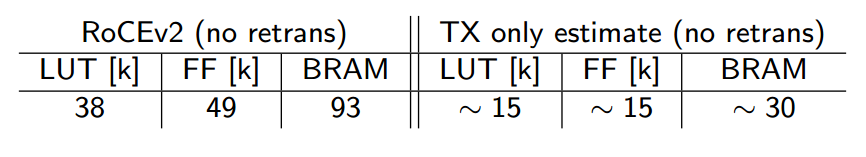 7
Latency and throughput
Latency is computed averaging the time from each packet’s transfer start and its acknowledge (round trip)
Throughput is computed considering the payload size and the time from first packet sent and last acknowledge received
First transfer in the QP must be small (warm-up), it’s needed to for caching the QP info (NIC side), otherwise packet loss is observed
After that, no packet loss is observed, need more                                                                             tests though
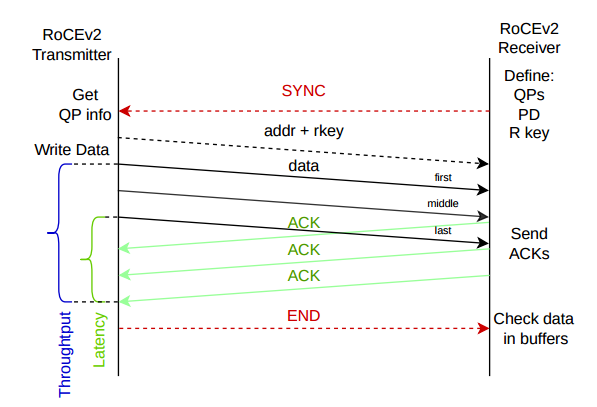 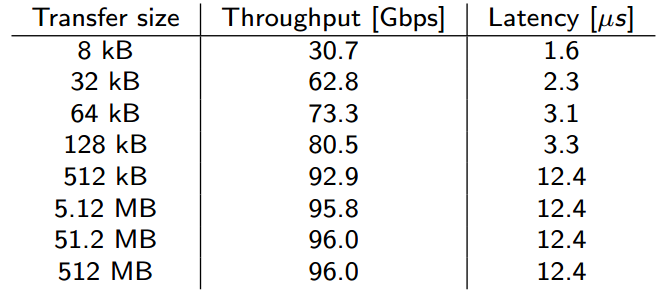 8
Networking activities
Learned to use ibverbs for writing RDMA capable applications
Building testing environment, based on two virtual machines with soft-roce
First communication test between two applications, using rdma connection manager (RDMA CM) for connection handling
RDMA write from one VM memory to the other
CM removal, manual handling of the connections and out-of-band communication
Removal of one of the VM, substitution with dynamic simulation
Verified the same operations also with real hardware
Test between two servers equipped with Connect-X 6, the same application works
Point-to-point connection
linux-rdma/perftest package used for performance measurement
For instance, ib_write_bw used for measuring the bandwidth of an RDMA WRITE
Test of several configuration of message size and number of messages
Measured up to 93 Gbps
Tuning of the host parameters (e.g. NIC Buffer, MTU, etc.)
9
Ongoing efforts
Congestion tests on a 10G network
Two senders / one receiver link saturation 
Flow Control or RoceV2 congestion management throttle 			               the sender without triggering retransmission
Next steps
Repeat tests on a 100G network (Nvidia switch received)
Rewrite RoCE TX module at RTL, only for RDMA WRITE (with immediate)
Open-source network stack for low level layers (UDP, IP, ARP…) 
Tested in dynamic simulation towards soft-ROCE
GitHub code
Talk accepted at CHEP 2024
Next steps
Add re-transmission module (depending on 100G congestion test)
Rewrite RoCE RX module at RTL, to decode ACK/NACK/CNP packets
Porting of the ROCE network stack on Microchip FPGA (evaluation board received)
10
Prospective applications
CMS (CSN1)
L1T Scouting is a project aiming at acquiring the L1 primitives at the full bunch crossing rate
It is meant for HL-LHC but a demonstrator based on commercial electronic is already deployed
At present as DAQ link it adopts a light version of the TCP/IP protocol at 100G
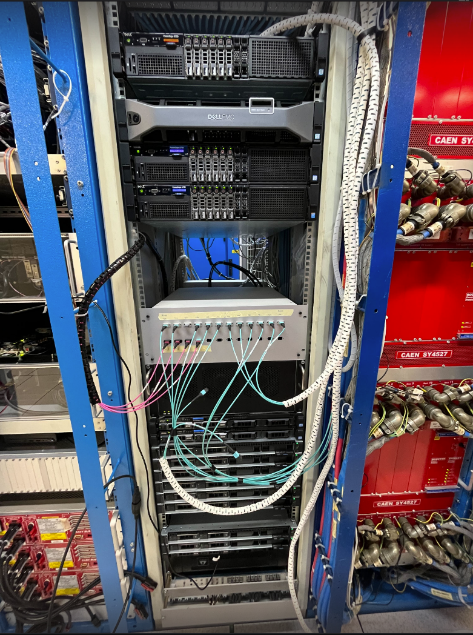 11
Research group
Padova
Marco Bellato (0.1)
Antonio Bergnoli (0.2)
Gabriele Bortolato (0.3)
Daniele Mengoni (0.15)
Matteo Migliorini (0.3)
Fabio Montecassiano (0.2)
Jacopo Pazzini (0.15)
Andrea Triossi (0.3)
Marco Zanetti (0.1)
LNL
Damiano Bortolato (0.15)
Total FTE: 1.95
12
Project organization
Two working package
WP1   Front-end firmware core
WP2   Application layer and emulation
Four milestones
31 Dec 2023	M1.1	Setting up of a global-oriented simulation environment for 				a small appliance of the RoCE stack (WP1)
31 Dec 2023	M1.2	Testing a RoCE network based on COTS products (WP2)
31 Dec 2024 	M2 	Complete test of the scalable RoCE firmware stack for 					front-end (WP1+WP2)
31 Dec 2025 	M3 	Complete test of the developed firmware on a radiation 					tolerant front-end FPGA (WP1+WP2)
DONE
DONE
ON TRACK
13
Richiesta finanziaria
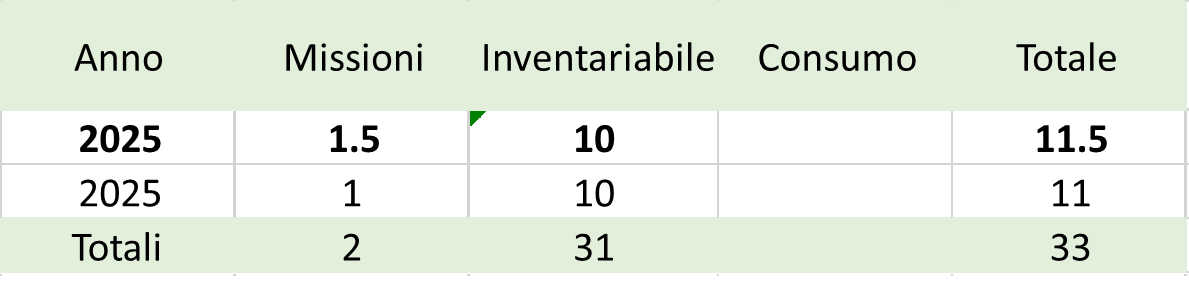 La parte di apparati è dettagliata come segue:
2025 	1x GPU NVIDIA 				10kE
14
Backup
15
Methodology
For instance, two levels CMS TDAQ system
Several layers of hardware (FE, BE, Read out units, Event manager, Filter units)
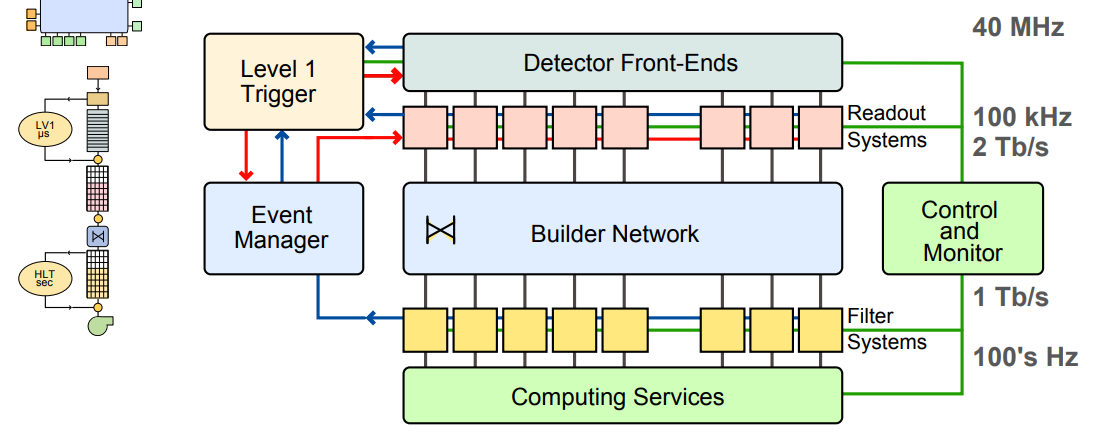 16
Methodology
RDMA+Ethernet (RoCE) would simplify
Cost reduction -> no need of custom back-end electronics
Scalability -> add commercial switch
Commercial standard -> inherit of low-level software
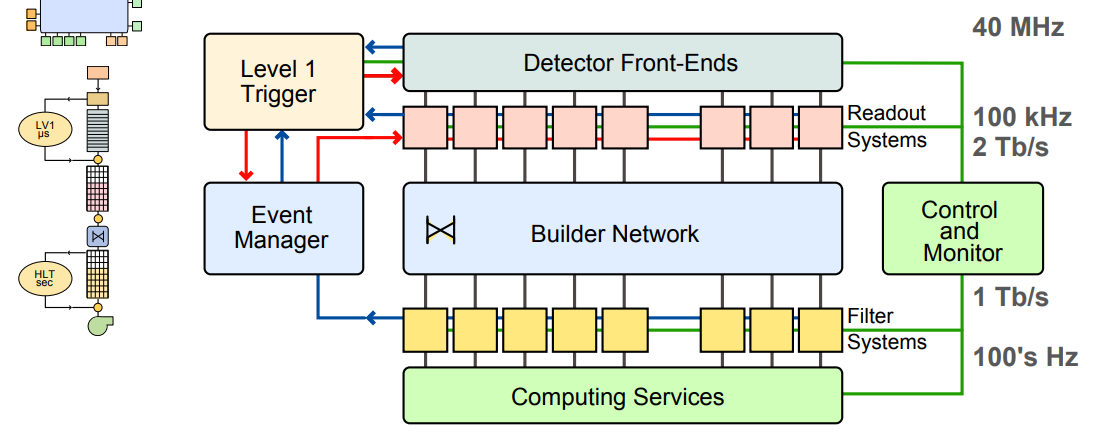 Event Manager remains for scheduling the RDMAs to the available servers of the HLT and distributing the load
17
FW activities
Commercial RoCE cores don’t fulfill our requirements 
Large footprint -> mono direction, only one transfer type (send)
Large memory for retransmission -> private network, reliable UDP
Development of the firmware block needed by a RoCE endpoint
Small appliance of RoCE stack
Small scale FPGAs
No external memory or soft-core processor
Setup a global-oriented simulation environment
Language heterogeneity
Dynamic simulation (next slide)
Test of the RoCE stack on evaluation platform
Capability of scale down the datapath
100GbE/10GbE/1GbE
Many small distributed endpoints
Commercial switch port aggregation
Porting the front-end RoCE core to flash-based FPGA (radiation environment)
No technology dependent IPs or proprietary compilation tools
18
Injection of live traffic into digital simulator
Works only on Linux machines
Tun/Tap based
Tap is a raw ethernet interface into user space
The method uses DPI-C interface of SystemVerilog
Imports C++ classed into SystemVerilog
Exports SystemVerilog tasks into C++ programs
A C++ program opens Tap interface and passes raw ethernet input packet to SystemVerilog testbench
SystemVerilog testbench passes raw ethernet output packets to C++ program
A client program reads and writes to Tap interface
HDL simulator
Application
Transport
Transport
Ethernet
 frames
Network
Network
Data Link
Data Link
TAP
Physical
Physical
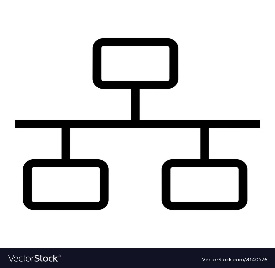 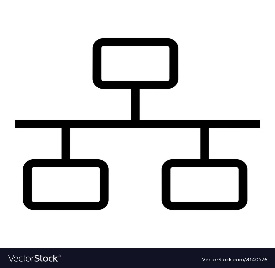 19
MEMORY
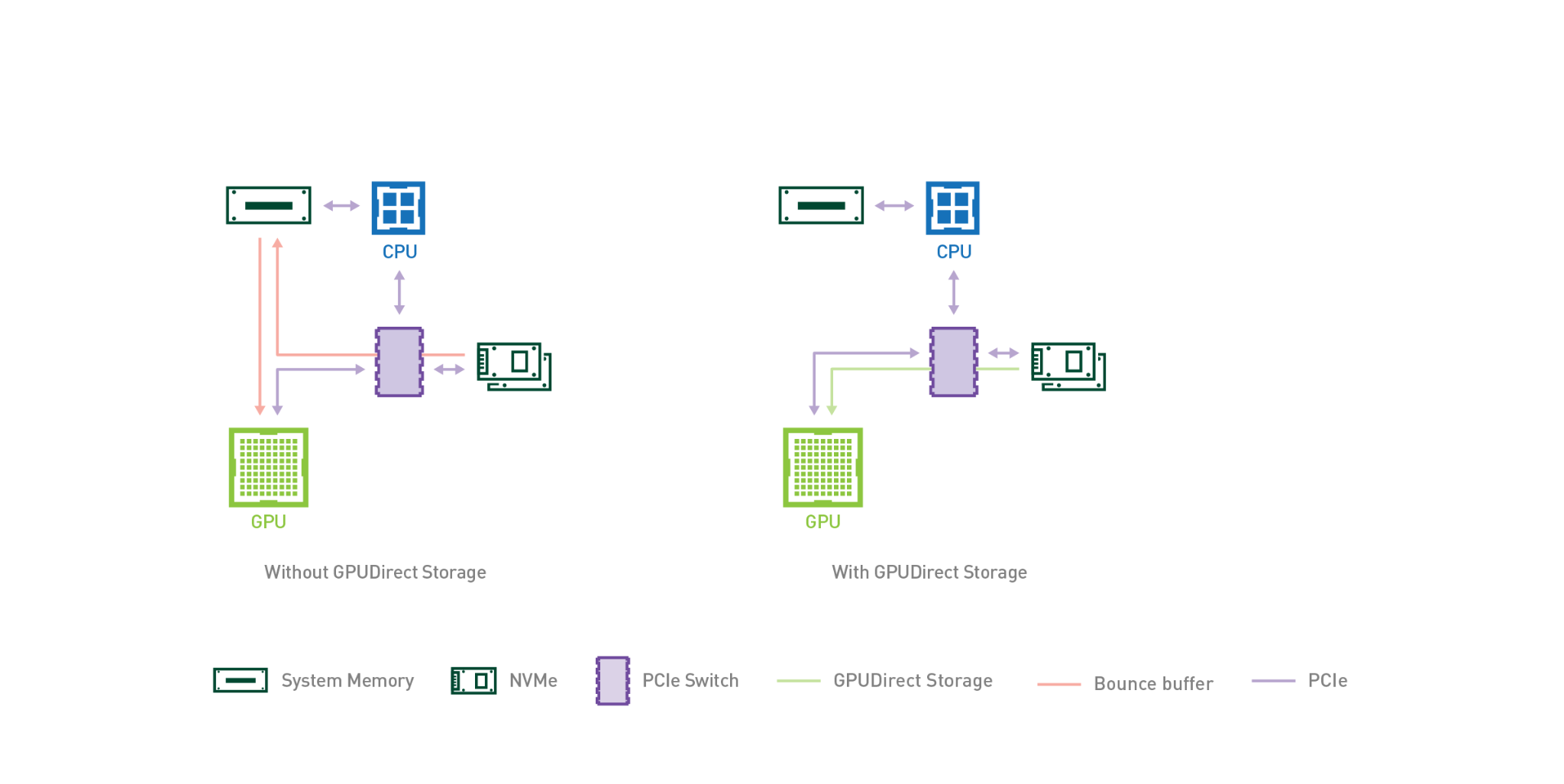 Networking activities
MEMORY
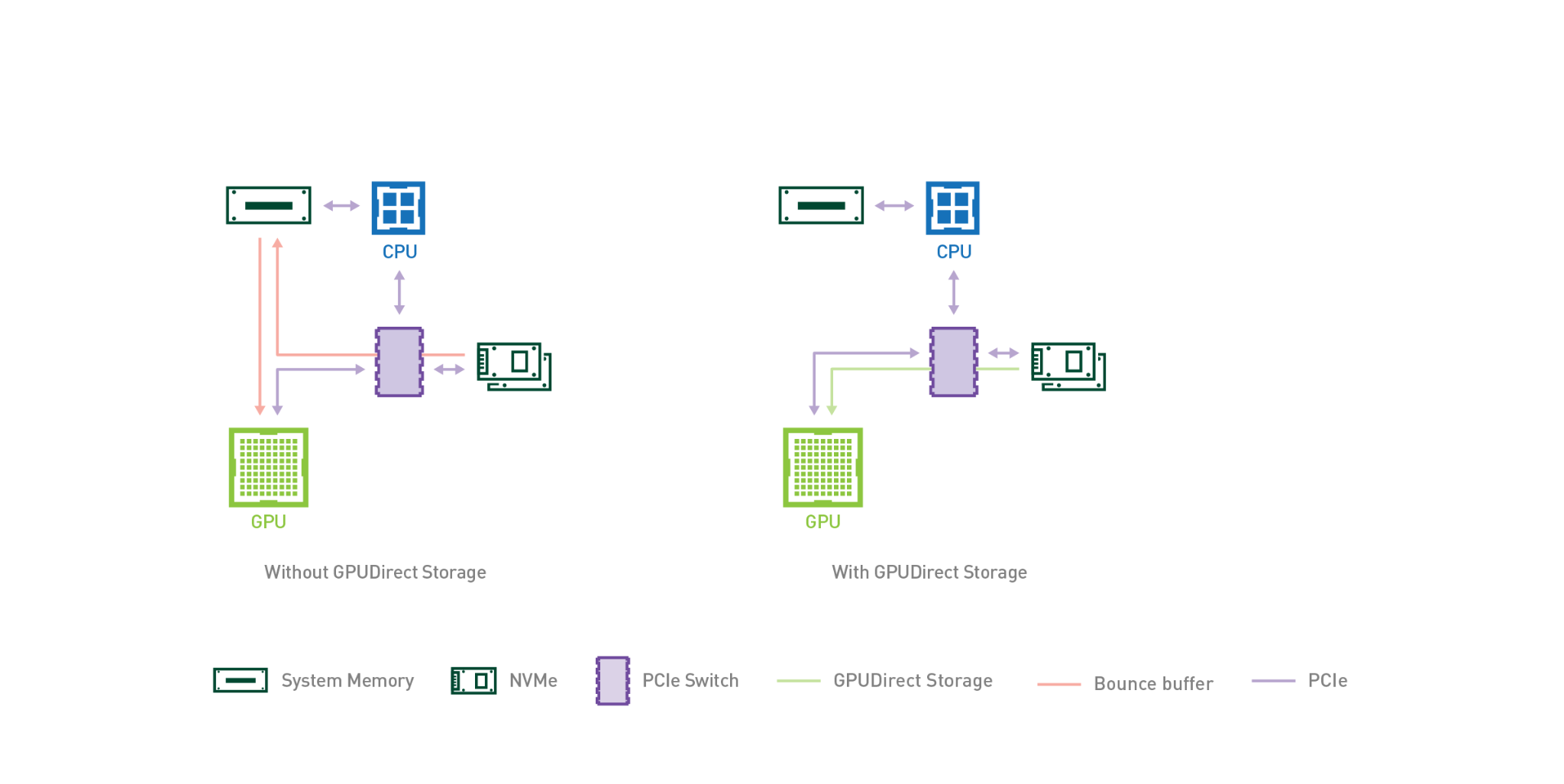 FE DEVICES
FE DEVICES
PCIe
PCIe
Real-time processing of streaming data from FE devices with zero-copy access to memory
Unburdening CPU by serving data directly to GPU memory
RDMA to GPU (GPUDirect) 
Enabling CUDA-based applications on front-end data 
Expected activities
Emulating the RoCE transport in SW (via Soft-RoCE drivers) to enable testing of RDMA over Ethernet-enabled servers before the RoCE networking HW procurement
Deployment of networking hardware devices and qualification of the infrastructure in terms of throughput, latency and congestion avoidance  
Test the commercial-available SW to move and control the data flow from RoCE to GPU
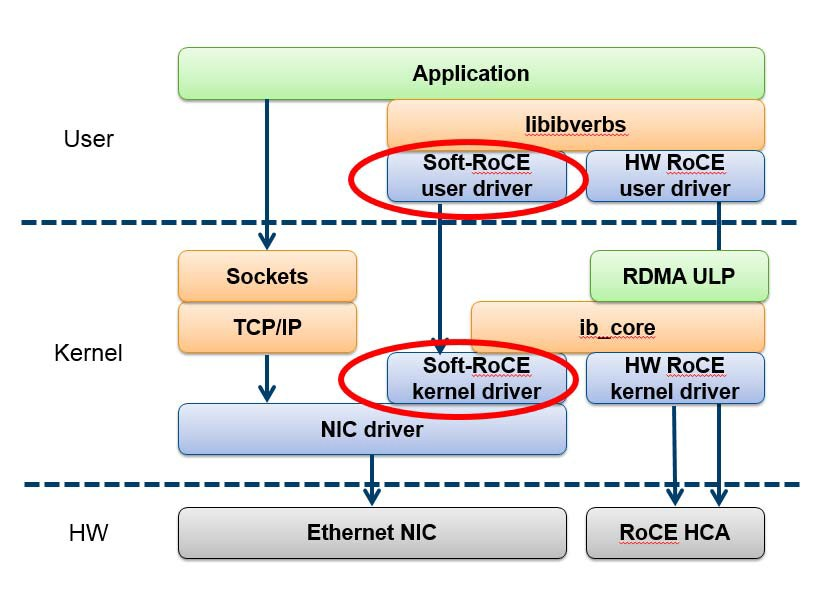 20
Project organization
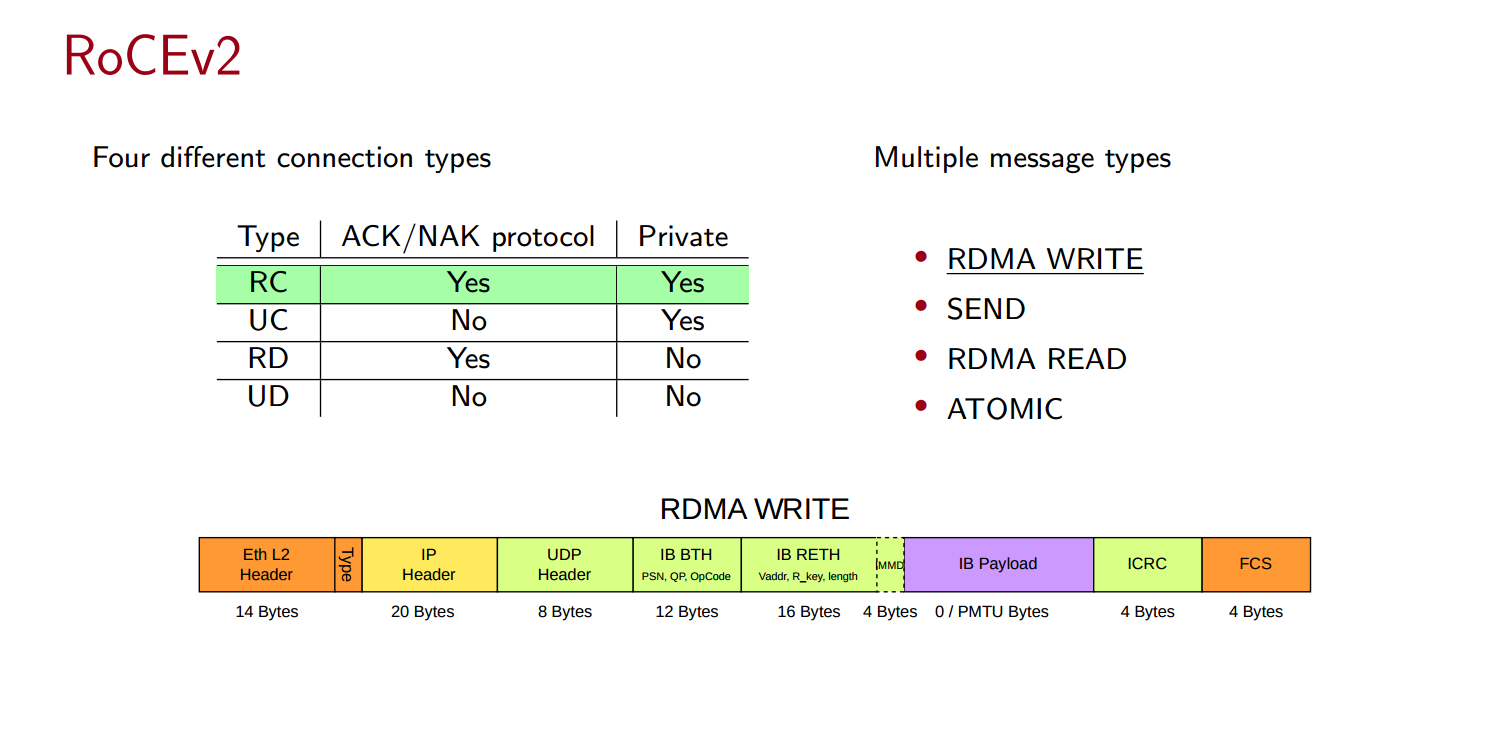 G. Bortolato
Two working package
WP1   Front-end firmware core
WP2   Application layer and emulation
Four milestones
31 Dec 2023	M1.1	Setting up of a global-oriented simulation environment for 				a small appliance of the RoCE stack (WP1)
31 Dec 2023	M1.2	Testing a RoCE network based on COTS products (WP2)
31 Dec 2024 	M2 	Complete test of the scalable RoCE firmware stack for 					front-end (WP1+WP2)
31 Dec 2025 	M3 	Complete test of the developed firmware on a radiation 					tolerant front-end FPGA (WP1+WP2)
21
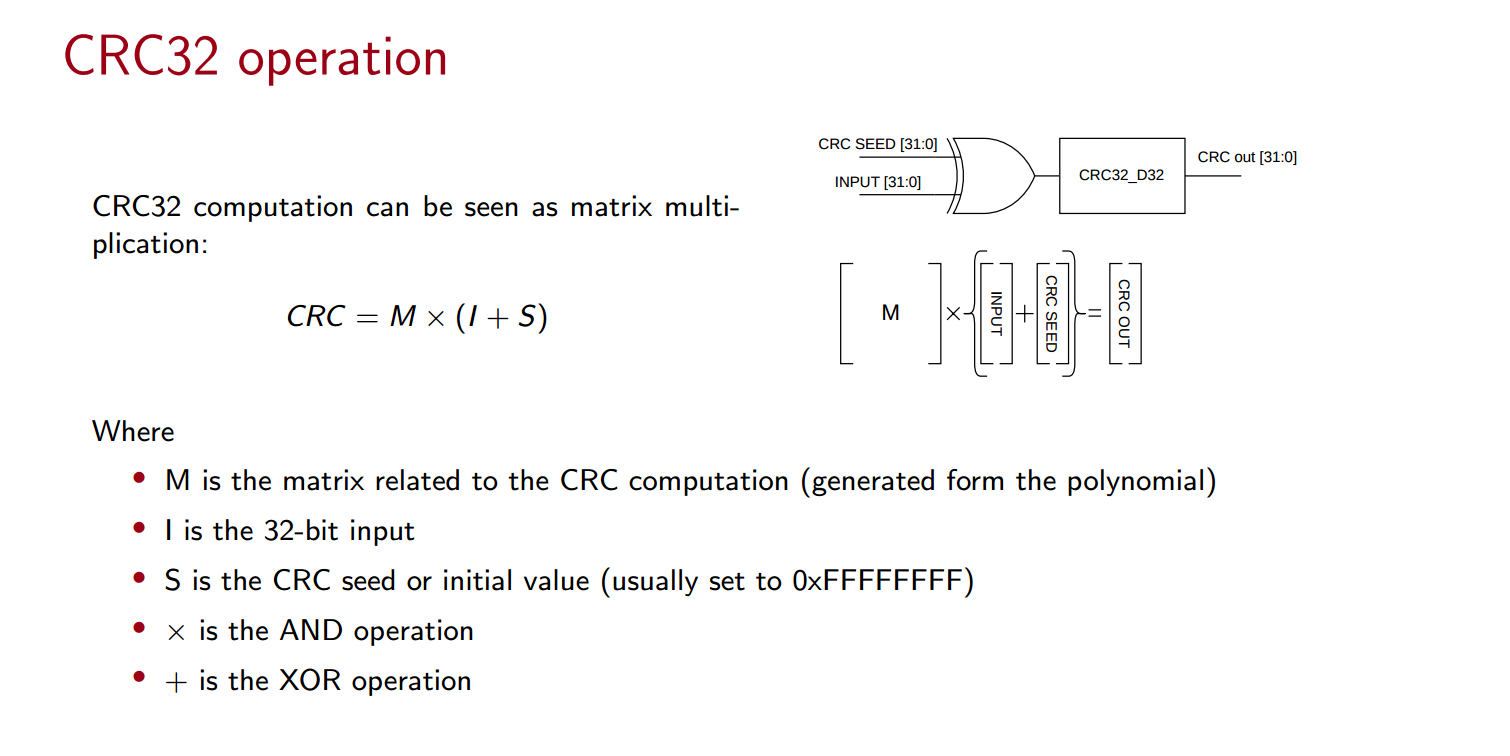 G. Bortolato
22
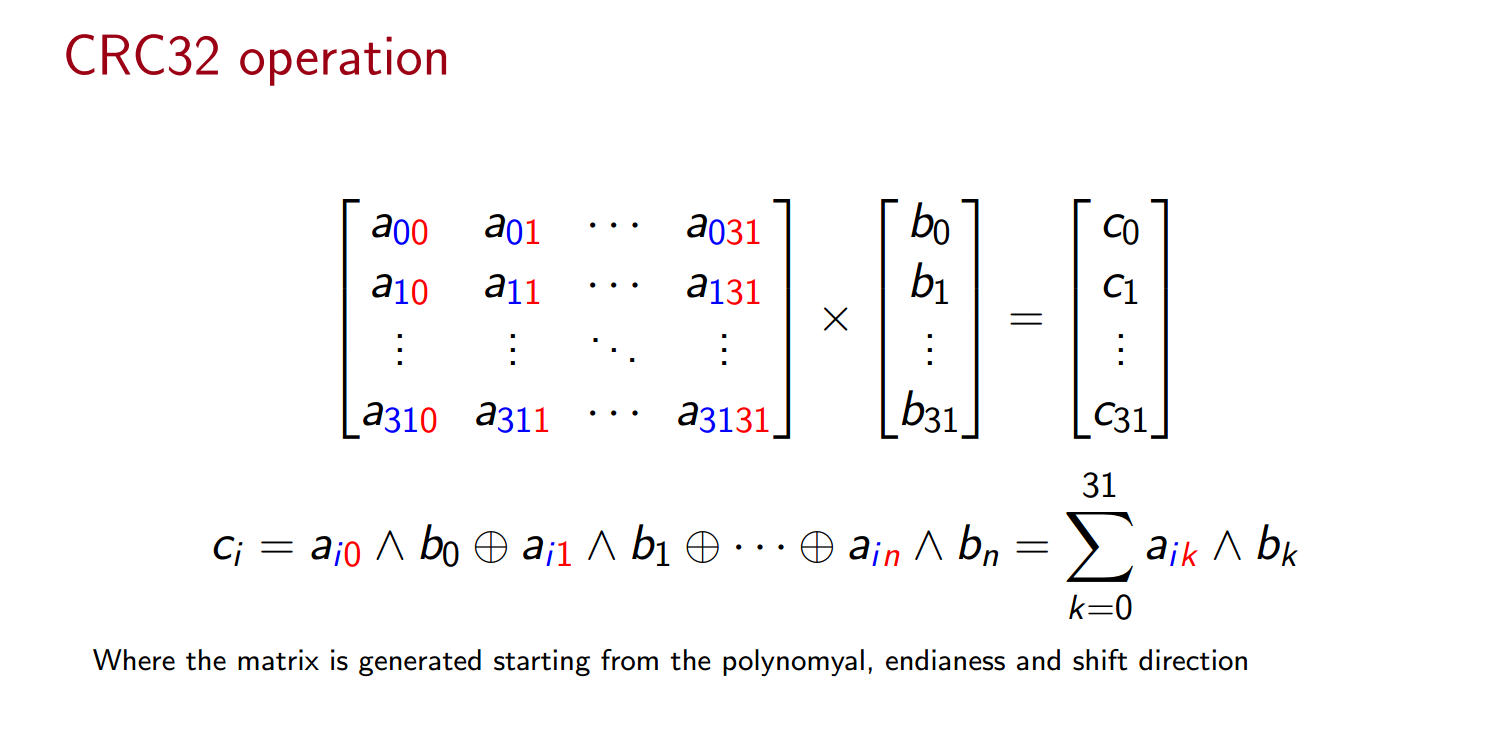 G. Bortolato
23
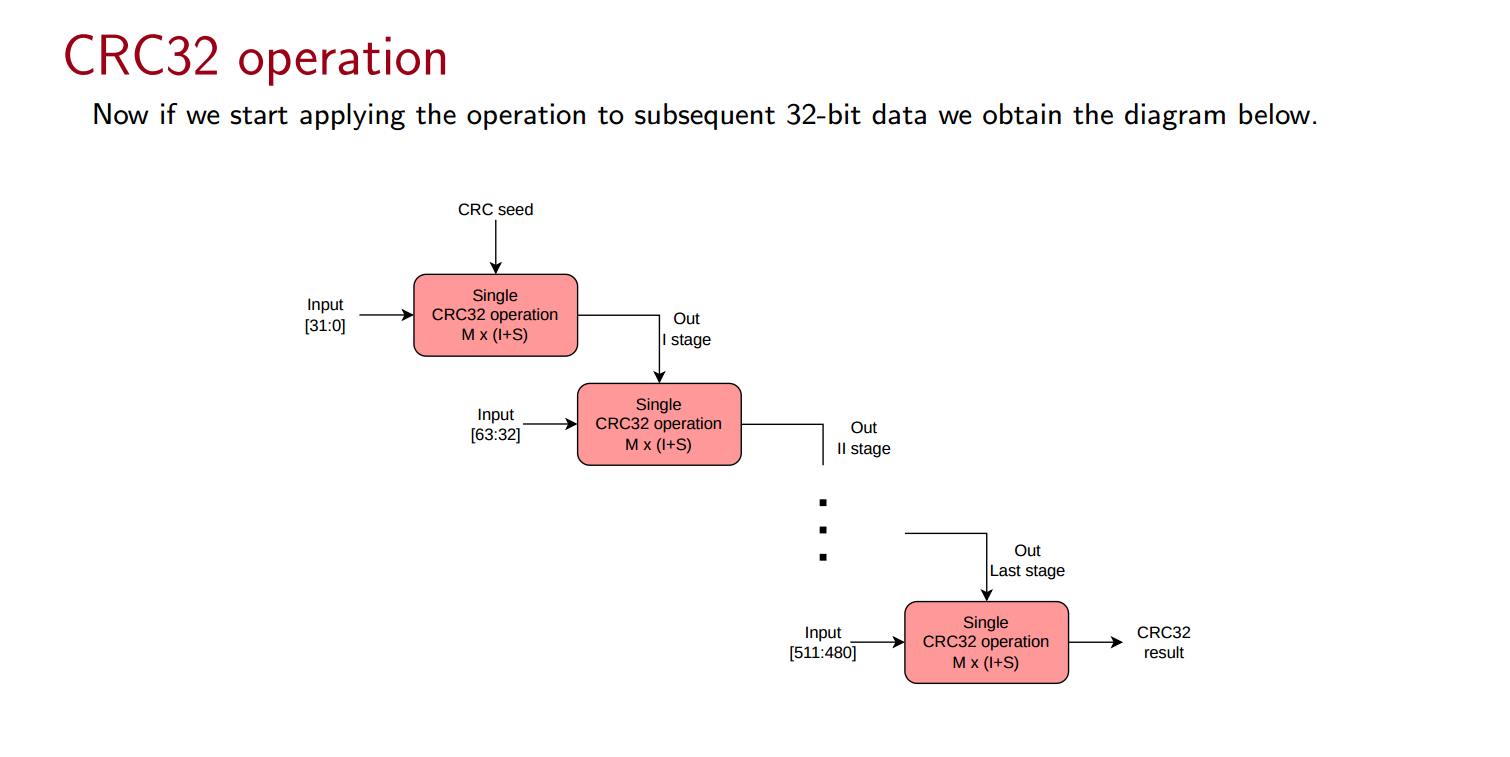 G. Bortolato
24
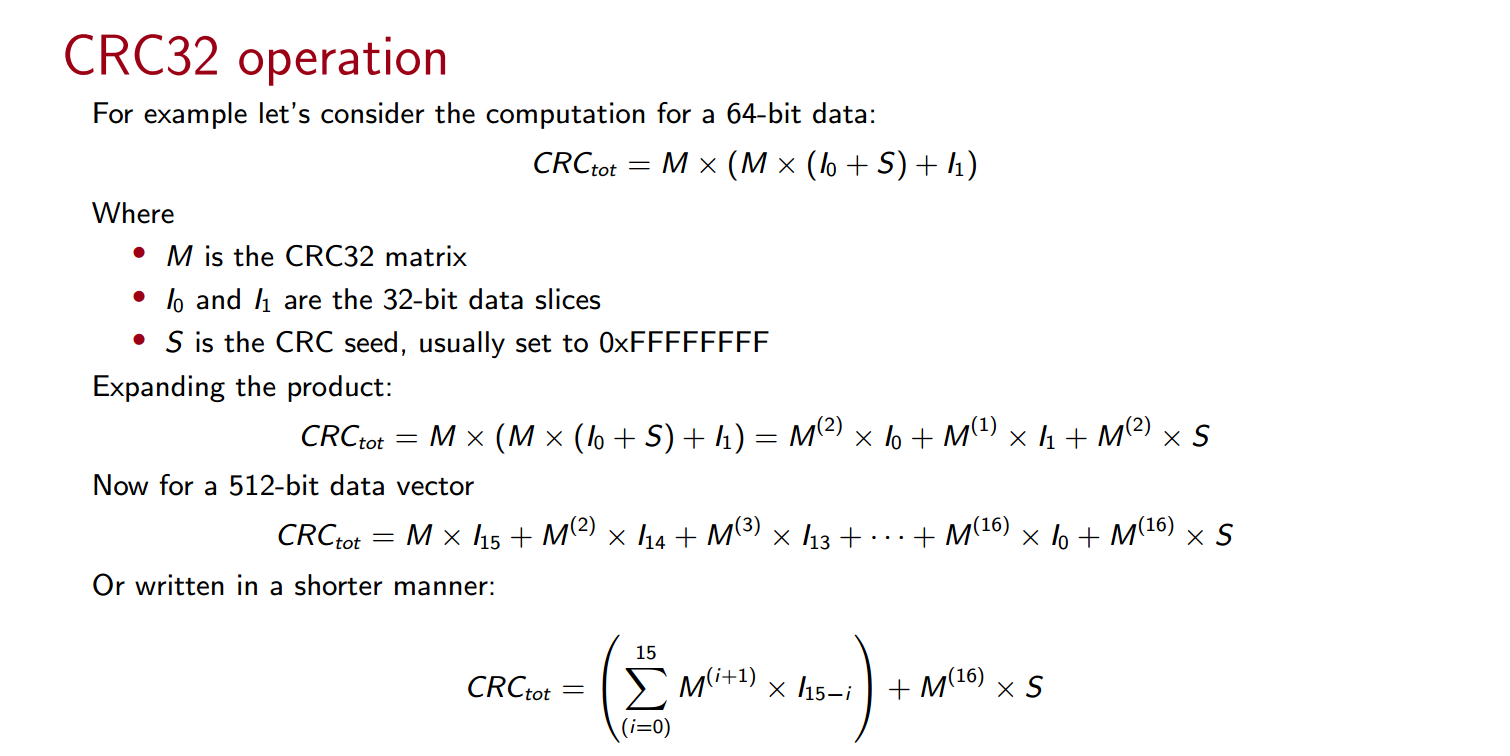 G. Bortolato
25
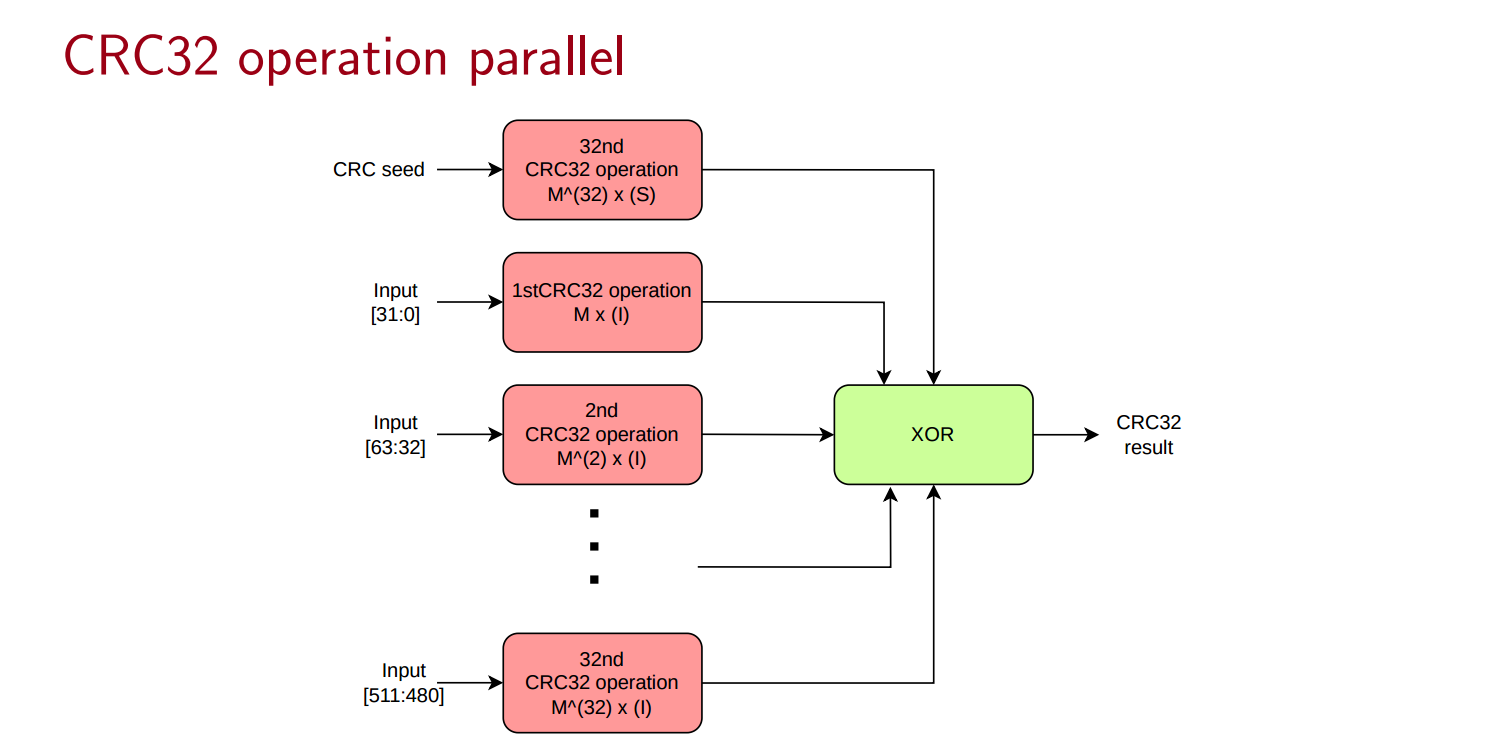 G. Bortolato
26
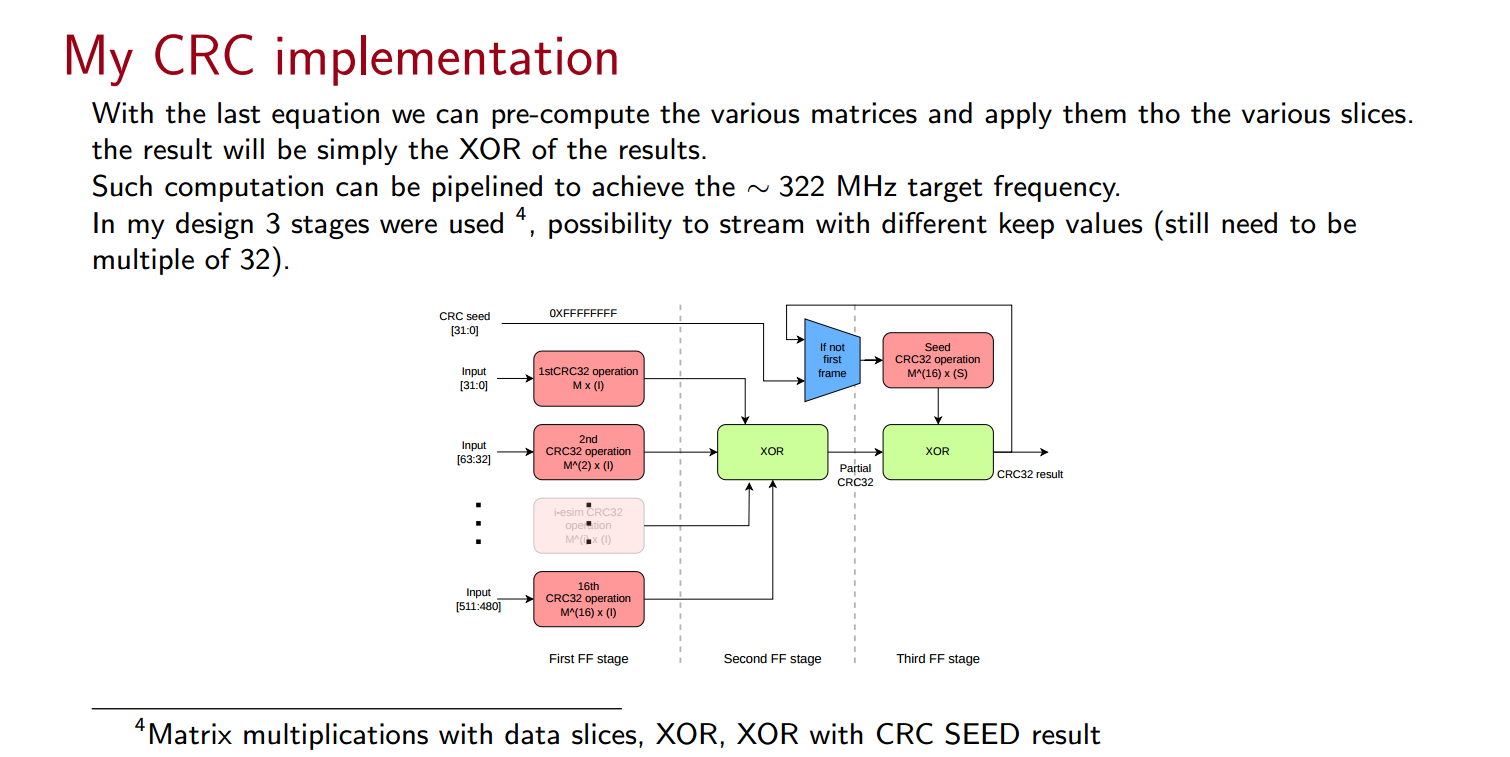 G. Bortolato
27
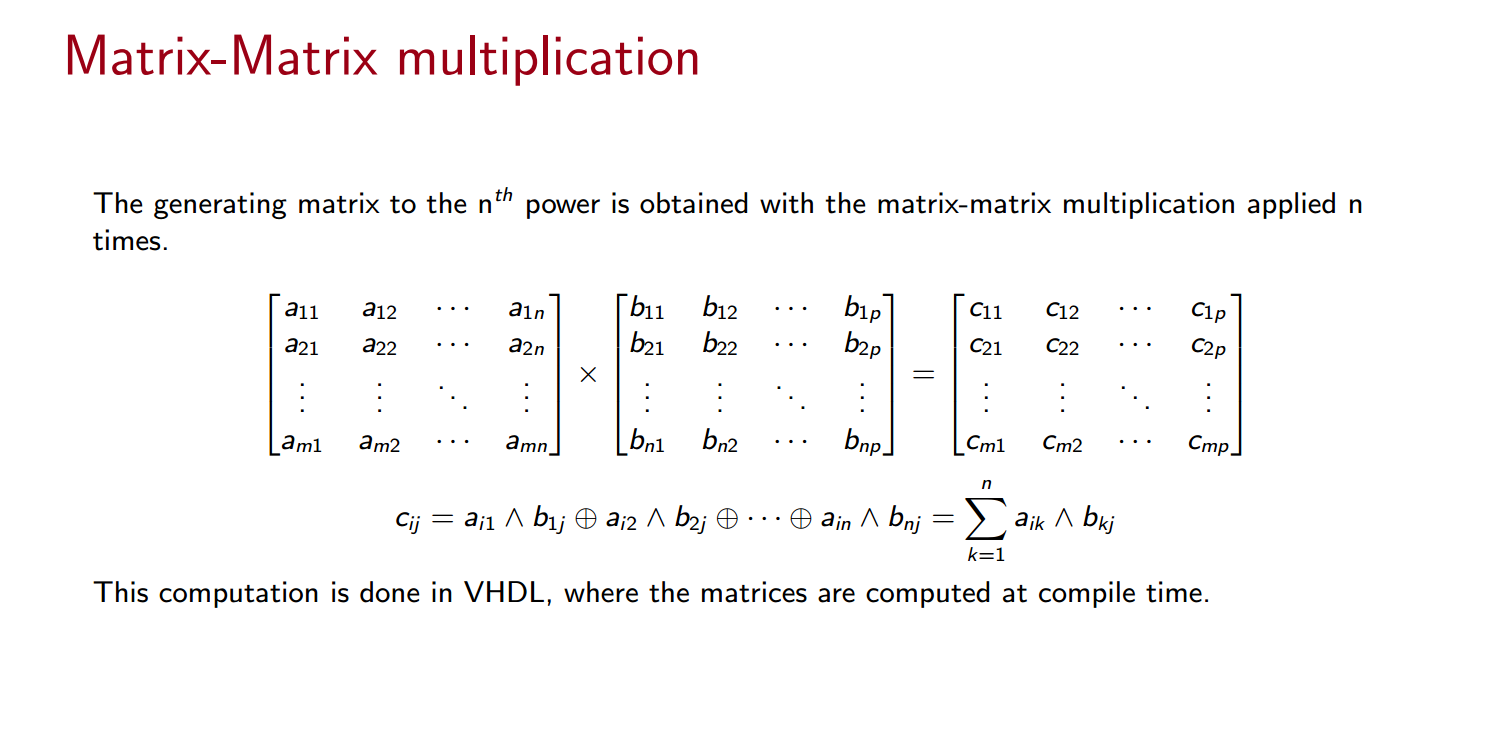 G. Bortolato
28